重新教會關懷小組屬靈家長訓練會
2021.2.21.
創世記卅六：31、2、6
「31.以色列人未有君王治理以先，在以東地作王的記在下面。」
「2.以掃娶迦南的女子為妻……亞拿的女兒阿何利巴瑪。」
「6.以掃帶著他的妻子、兒女，與家中一切的人口，並他的牛羊、牲畜，和一切貨財，就是他在迦南地所得的，往別處去，離了他兄弟雅各。 」
4“B”
1. Better price.
          2. Better price.
          3. Better quality.
          4. Better choice.
馬太福音十六:26
「人若賺得全世界，賠上自己的生命，有甚麼益處呢？人還能拿甚麼換生命呢？」
屬靈家長的職責
一、屬靈家長是
    《生命冊》的執行者
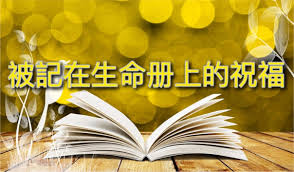 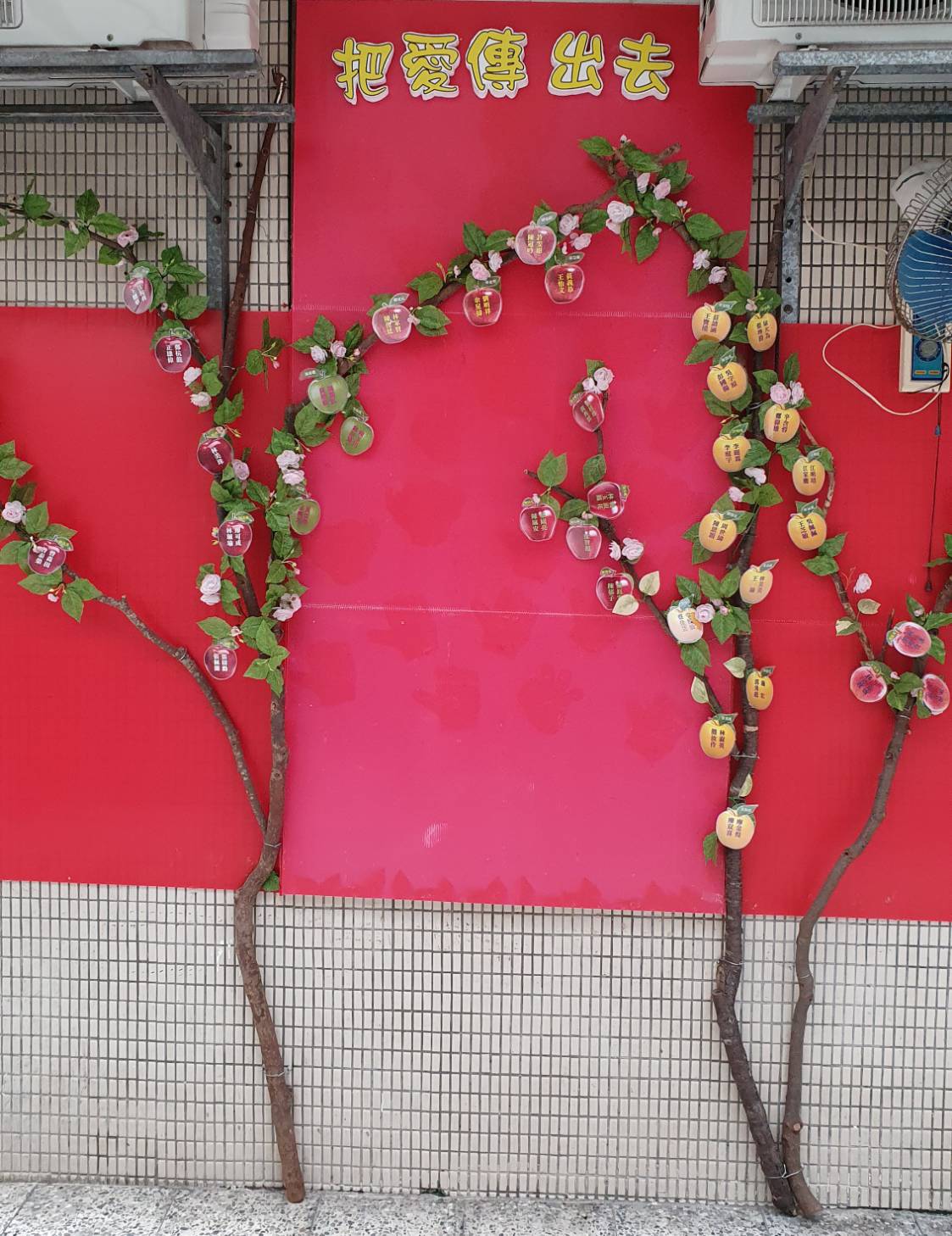 生命樹→ 代禱樹→ 天上生命冊
出埃及記32:32
屬靈家長的職責
二、屬靈家長是
         生命的陪伴者
二、屬靈家長是生命的陪伴者:
    
     1.陪伴新人經歷上帝
    2.愛人的靈魂
屬靈家長的職責
三、屬靈家長是
         受委任的事奉者
三、屬靈家長是受委任事奉者:

     1.帶領小組員肢體。
    2.帶領小組聚會、靈修、
       事奉。
    3.帶領慕道友。
屬靈家長的職責
四、屬靈家長是
       靈命位份被提升者
四、屬靈家長是靈命位份被
          提升者:

     1. 儲備屬靈家長。
    2.往被提升的位份去。
屬靈家長的職責
五、屬靈家長是
       門徒、神國精兵、
       收割部隊
祝福禱告
1.由牧區區長為你的
  幹部同工、小組員祝福

2.由牧師為牧區所有
  幹部同工、小組員祝福